Икаренок-2017. «Комбайн»
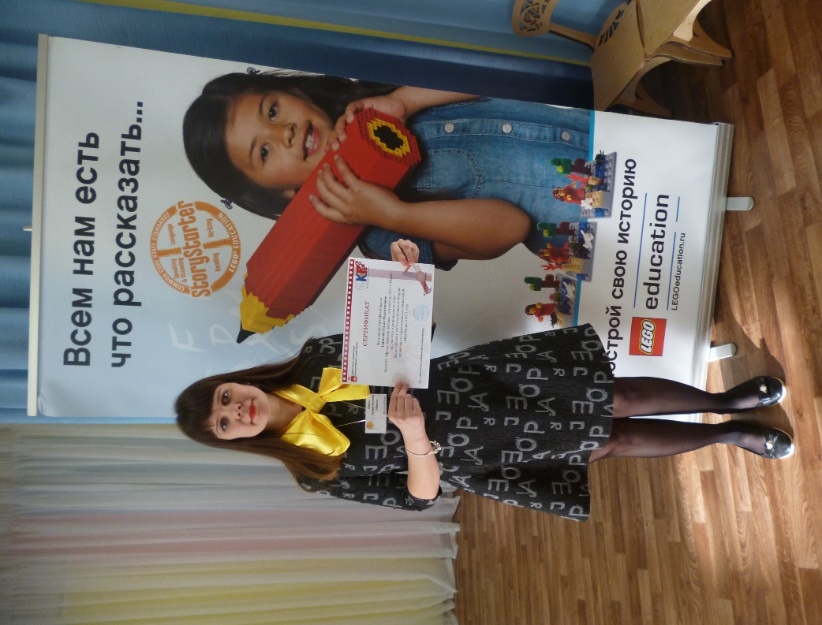 Патентное бюро -2018. Протиральщик пыли.
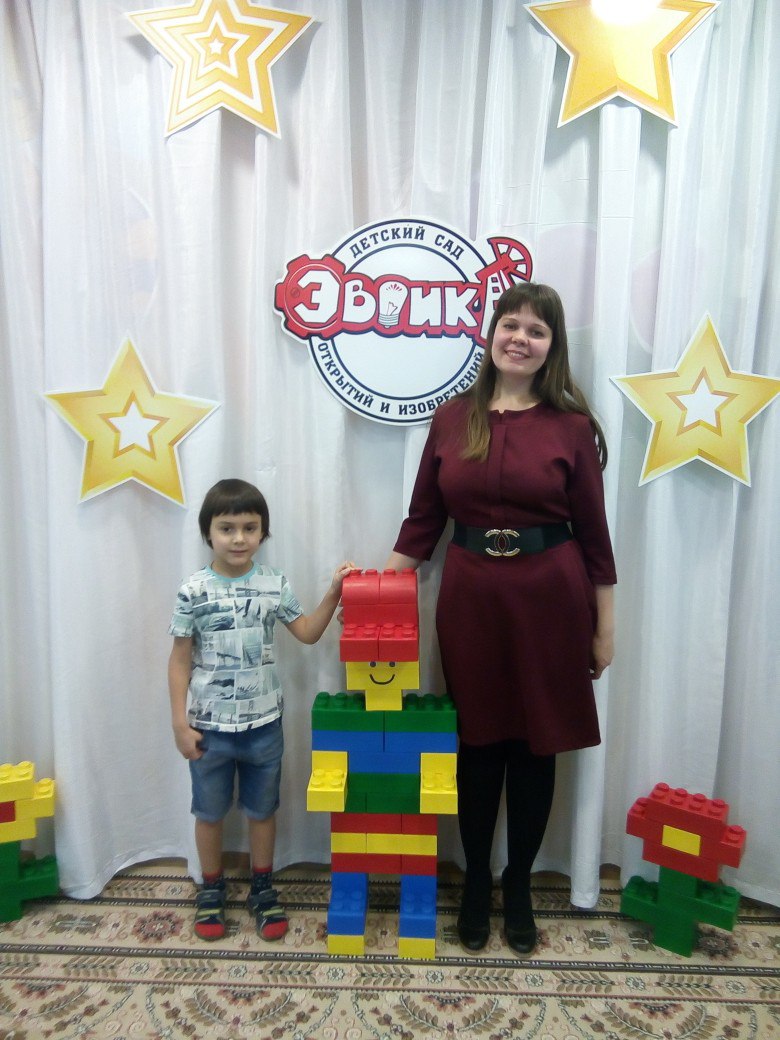 Выставка-конкурс «Каждый робот имеет шанс»Номинация «За любовь к красоте»
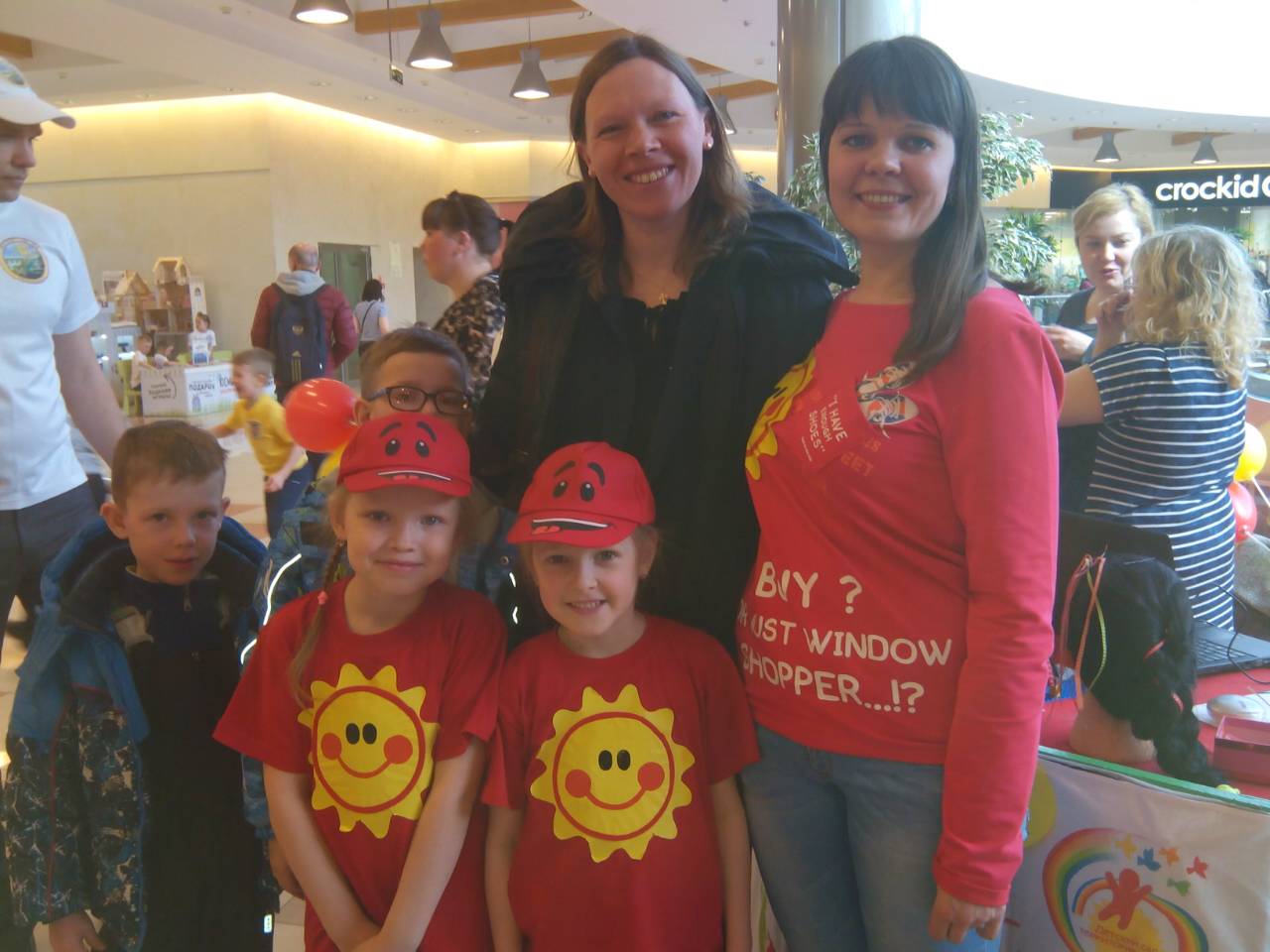 Педагогический калейдоскоп-2018.Станок для гофрирования бумаги.
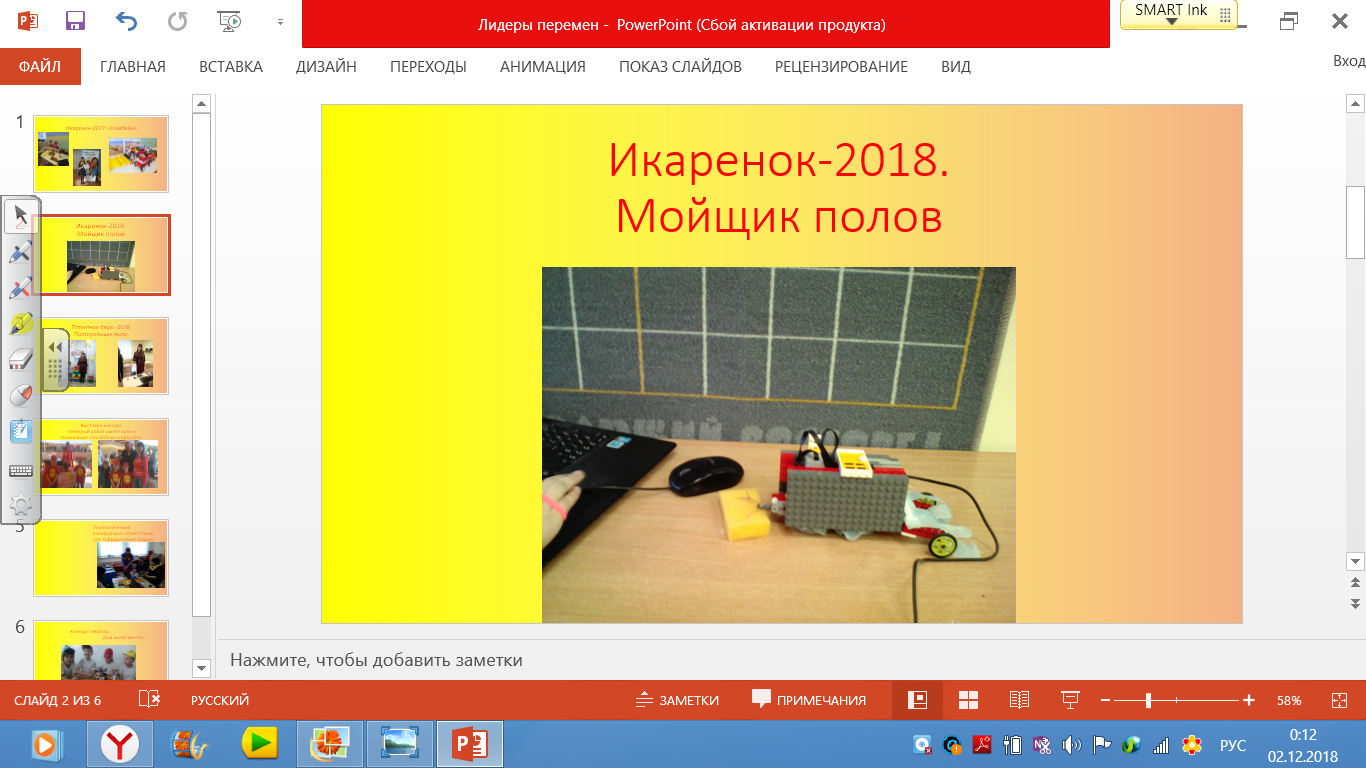 Конкурс «Выбор.                          Дом моей мечты»